MAP group set-up operation discussion
Jay Yang al. (ZTE)
Background
UHR PAR intends to improve the Reliability via multi-AP coordination scheme

A batch of multi-AP coordination features have been discussed in UHR group

Reference [2] and [3]  propose to have a candidate AP group where the APs participate MAP coordination scheme.

Reference [4] indicates that any AP in the MAP group can be shared or sharing AP in different coordination time slot.

In some of MAP coordination proposals, like C-OFDMA, MAP sounding, AP ID should be defined to identify each shared AP(may including sharing AP) in Trigger frame, NDPA frame.
Slide
Jay Yang, et al. (ZTE)
Limitation & Motivation
Limitation
It will be more flexible if multi APs can form an MAP group dynamically. 
 The master AP(AP1) in MAP group may can’t exchange frame with a far away AP(AP2) that intends to join a current AP group.e.g. AP1 need to allocate AP-ID to the new member.

In this contribution, we propose more discussion on the MAP group set-up procedure
MAP group information shall be broadcast  in a MGMT. frame, so that a new AP can discover and join an existed MAP group.
Some notification procedure should be defined for which one AP in the MAP group can leave/join a MAP group
One AP may relay other two APs information exchange if they are hidden node/BSS in a MAP group
Slide
Jay Yang, et al. (ZTE)
MAP group set-up procedure
Two or more APs form a MAP group via a negotiation procedure:
One AP becomes the group owner(AP-GO) for assigning, maintaining and recycling AP ID.
AP-GO may maintain group key, group identifier,etc.
Other APs in the same group are called group client(AP-GC).
AP-GO/GC can invite a 3rd AP to join an existed MAP group via a MGMT. frame
AP-GC may relay the frame exchange between AP-GO and new joined AP if they are hidden nodes.
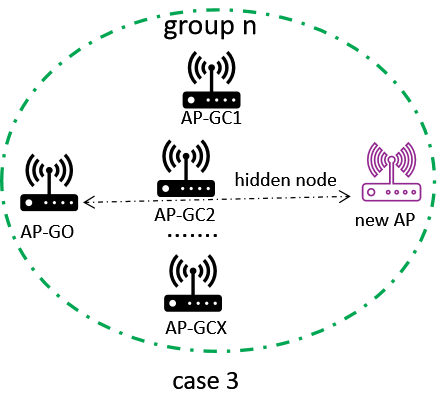 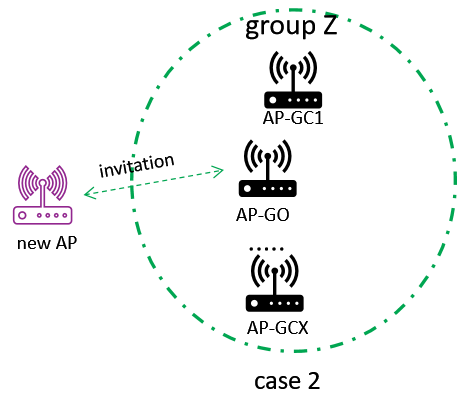 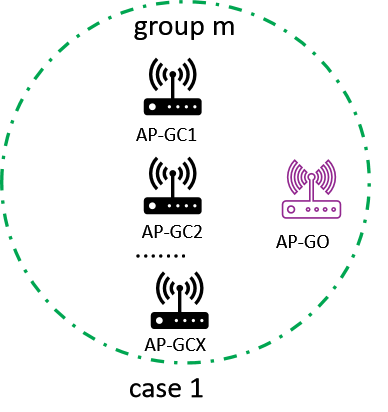 Slide
Jay Yang, et al. (ZTE)
MAP group discovery procedure
Each AP in an MAP group should broadcast the group identifier in Beacon or other MGMT. frame
Each AP may broadcast neighbour AP’s group identifier in RNR,ML,MBSSID etc.
A new AP may discover an existed MAP group after receiving the Beacon or via other MGMT. frame.
Slide
Jay Yang, et al. (ZTE)
Join and leave an existed MAP group
A new AP may request to join an existed MAP group via a MGMT. frame exchange with an AP-GO or AP-GC 

AP-GO will recycle the AP ID if one AP-GC leaves the AP group

AP-GO may broadcast AP ID assignment(AP ID mapping to AP MAC address) to all AP-GCs if an AP join or leave the current group

The AP group should be torn down if AP-GO leaves the current AP group
AP-GO may broadcast AP group torn down message to all AP-GCs
Slide
Jay Yang, et al. (ZTE)
One AP may participate in different MAP groups
MAP may form different AP groups based on certain capability or features.
One AP in the MAP overlap area may join the different MAP groups if it meets their requirements.
The AP in multiple MAP groups should broadcast all the MAP group’s information
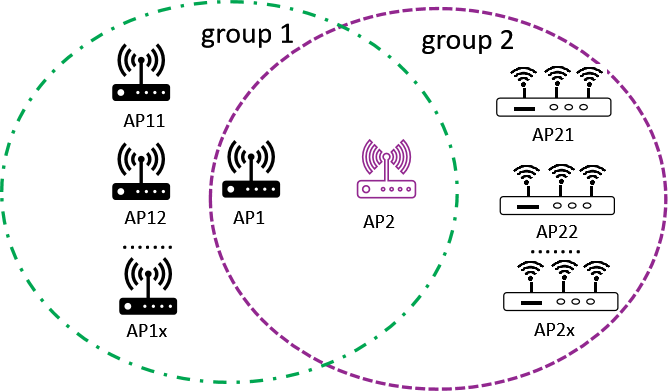 Slide
Jay Yang, et al. (ZTE)
Summary
This contribution discusses the following procedures in MAP set-up scheme.
MAP group discovery
Join or leave one or more existed MAP groups
AP ID granted and recycle procedure
AP-GO and AP-GC role in an MAP group
Relay hidden node information in an MAP group
Slide
Jay Yang, et al. (ZTE)
THANK YOU 
reference
[1] 11-23-0480-00-uhr-uhr-proposed-par.pdf
[2] 11-23-1461-01-	Considerations on Multi-AP Operation
[3]11-23-Proposed Amendments for Multi-AP Coordination Language in EHT SFD
[4] 11-23-1066-M-AP Coordination Agreement – follow up
Slide
Jay Yang, et al. (ZTE)
Straw Poll #1
Do you support to consider to define the MAP group discovery, set-up, tear- down procedure?
Slide
Jay Yang, et al. (ZTE)